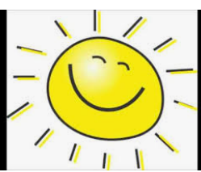 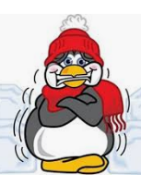 ¿Qué tiempo hace?
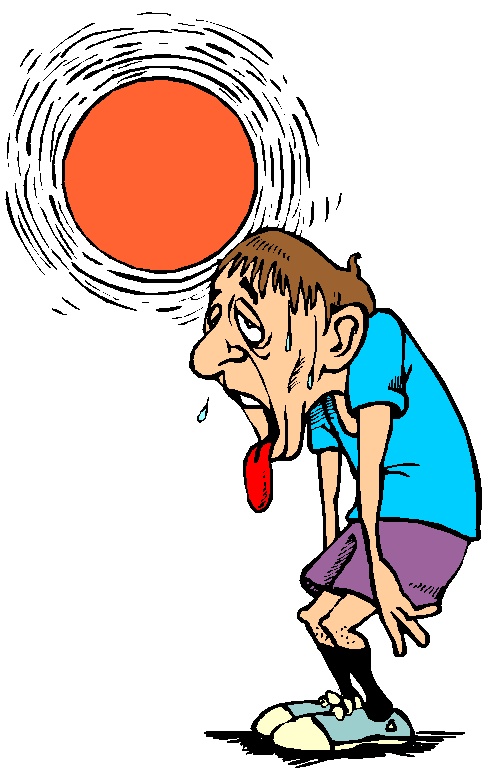 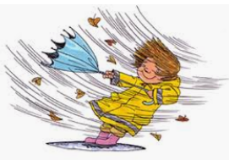 Hace sol.
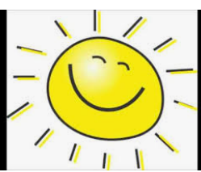 Hace frío.
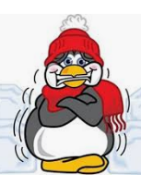 Hace viento.
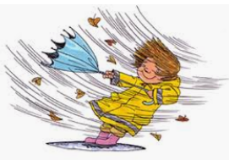 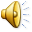 Hace Calor.
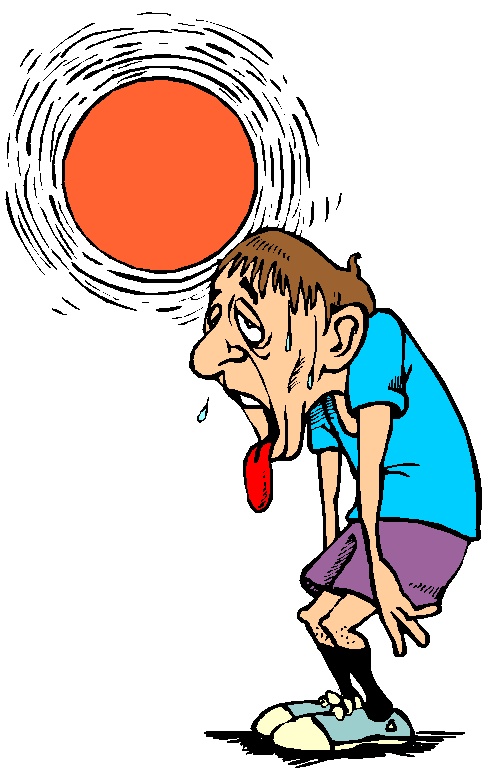 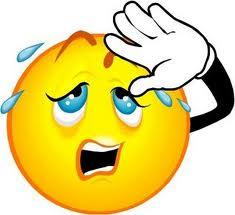 Hace buen tiempo.
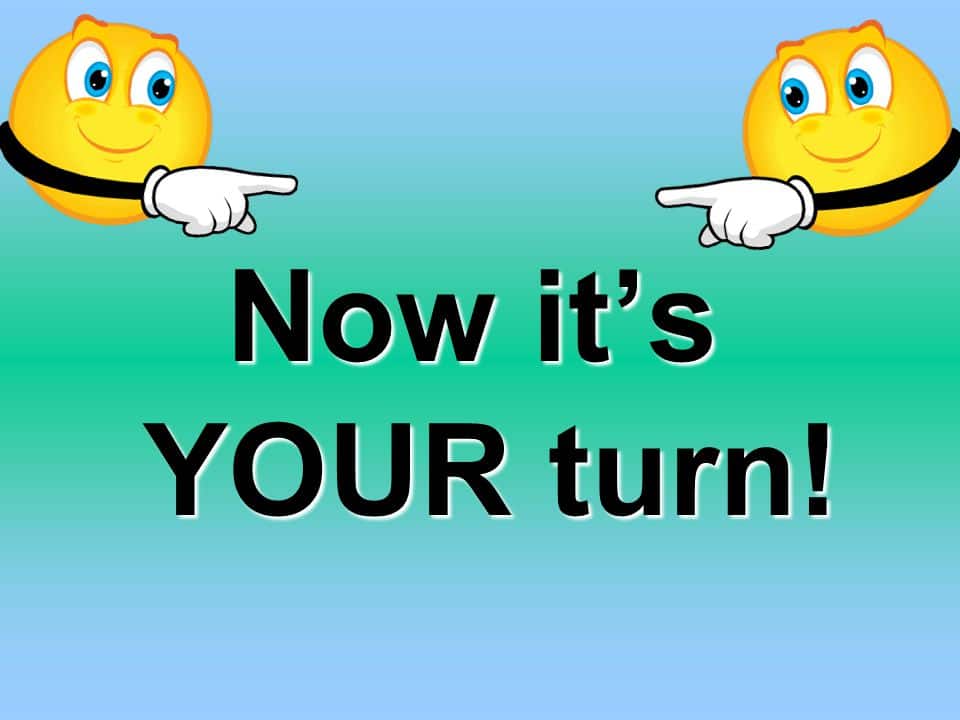 Hace frío.
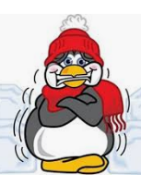 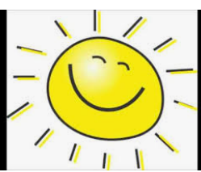 Hace sol.
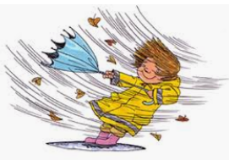 Hace viento.
Hace calor.
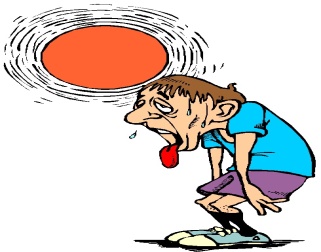 Hace buen tiempo.
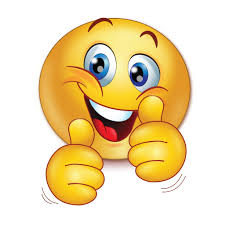 ¿Qué tiempo hace hoy?